“创赢未来”第二届长三角 G60 科创走廊
科技与产业创新大赛
企业端报名业务培训
长三角G60科创走廊金融服务中心       ·       
  2023/6/21
平台演示培训
01
平台登录
电脑端：浏览器输入地址https://www.g60fin.com/
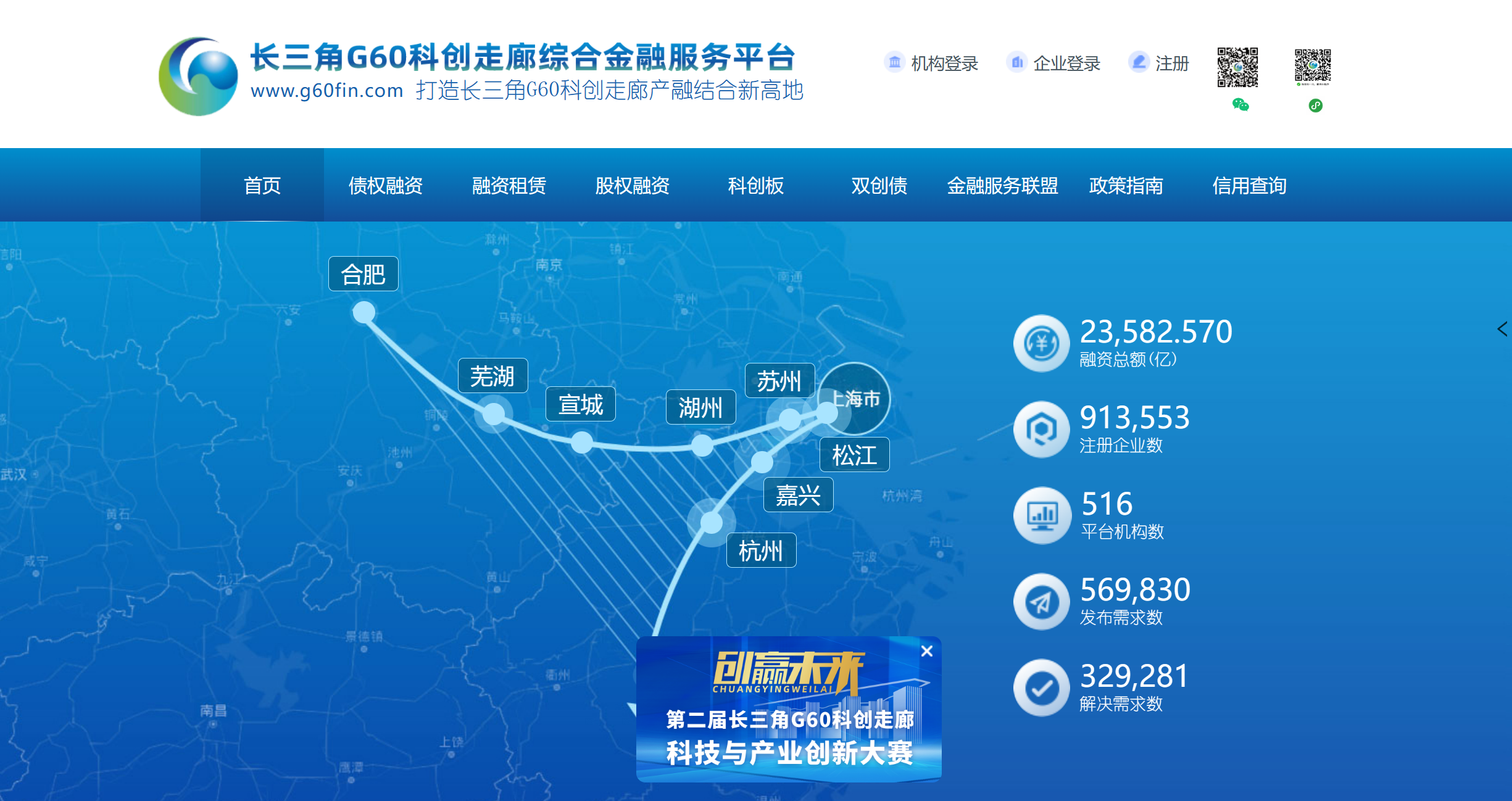 平台演示培训
02
大赛报名
方式二：首页菜单-科创板 下划动
方式一：首页飘窗快速登录
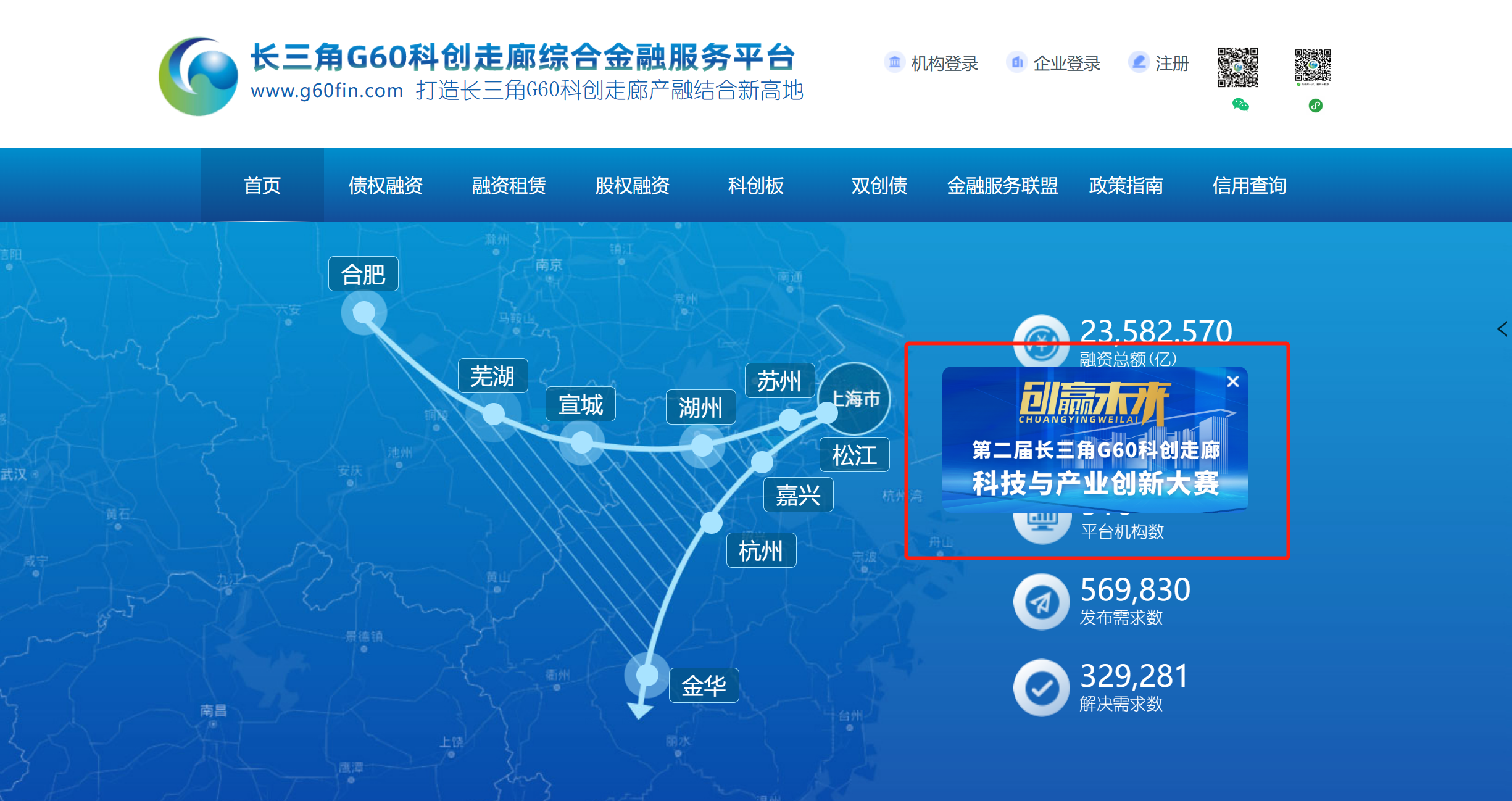 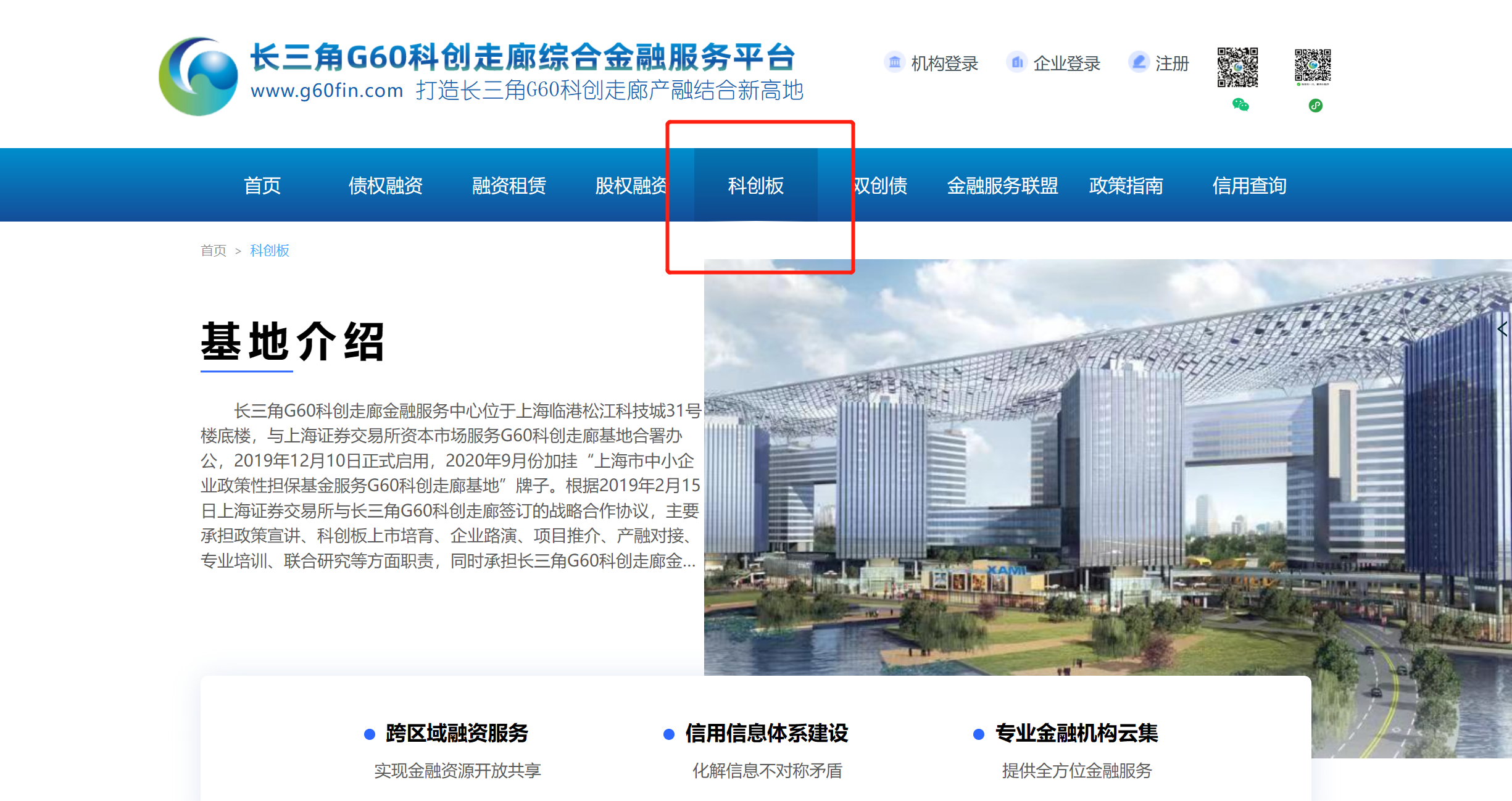 平台演示培训
03
大赛报名
报名页面中包含三个按钮
查看详情：点击可以查看本届大赛的介绍，其中包含了大赛主题、组织机构、赛事安排、参赛条件、支持政策、相关政策。
当届情况：点击可以查看当届的赛程情况（随大赛进程逐步更新）。
上届回顾：点击可以查看上届大赛的比赛盛况。
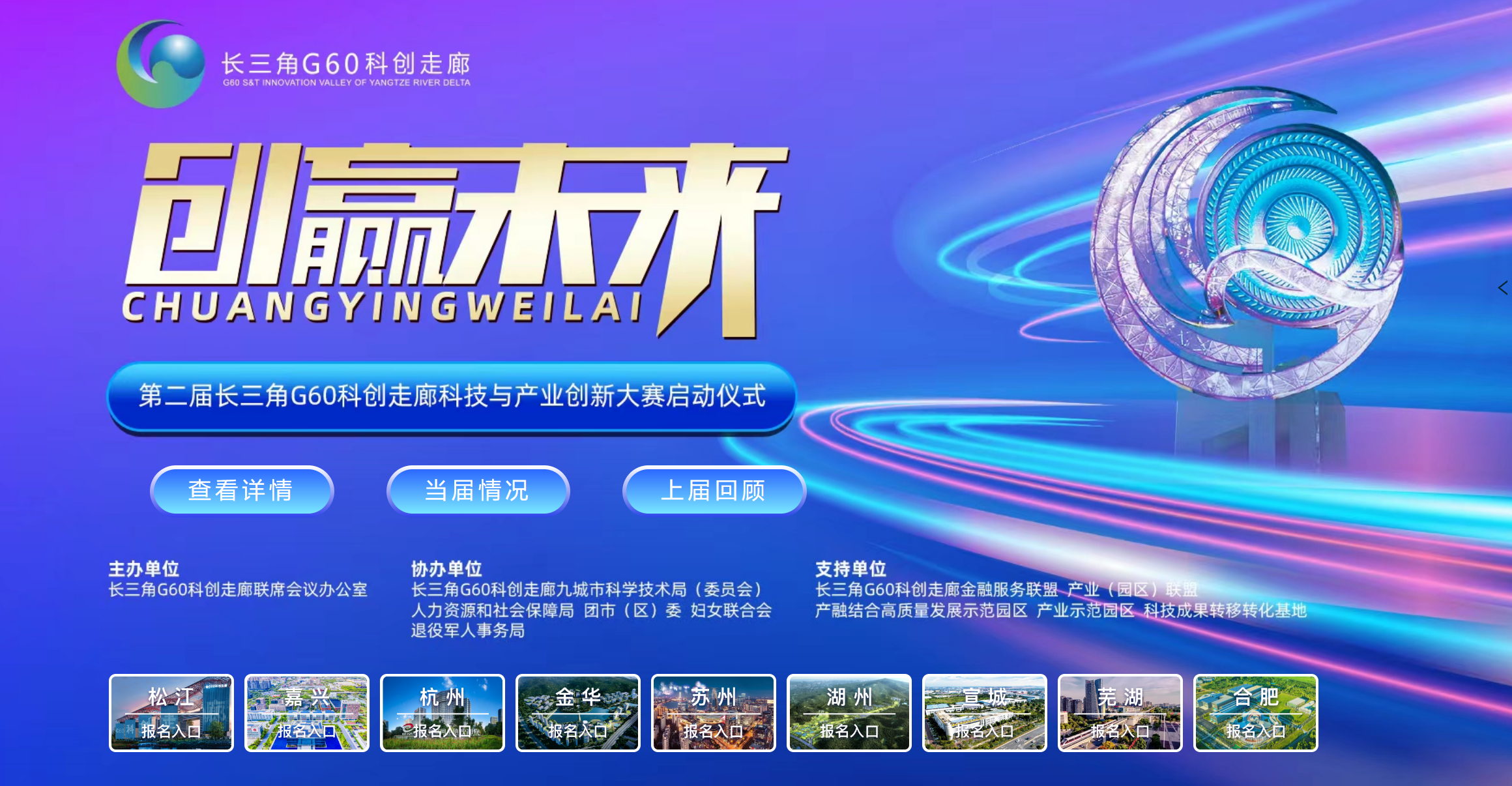 大赛页面
平台演示培训
04
企业参赛流程
企业报名顺序
企业登录
选区报名
上传资料
等待结果
平台演示培训
05
企业登录
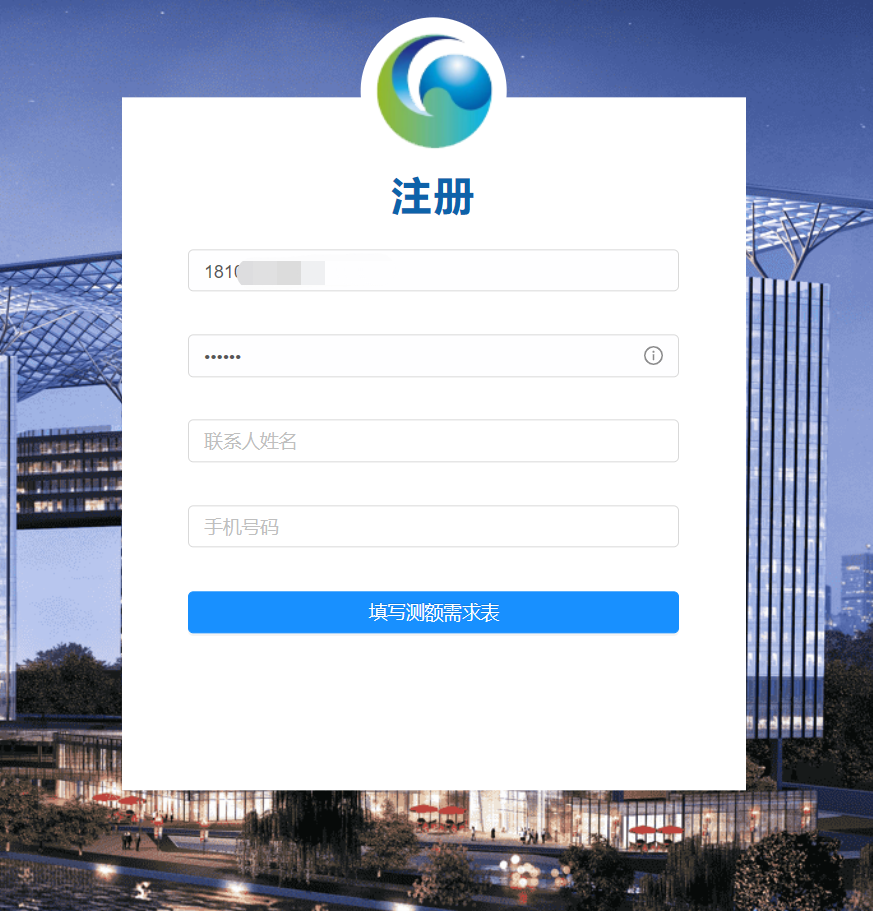 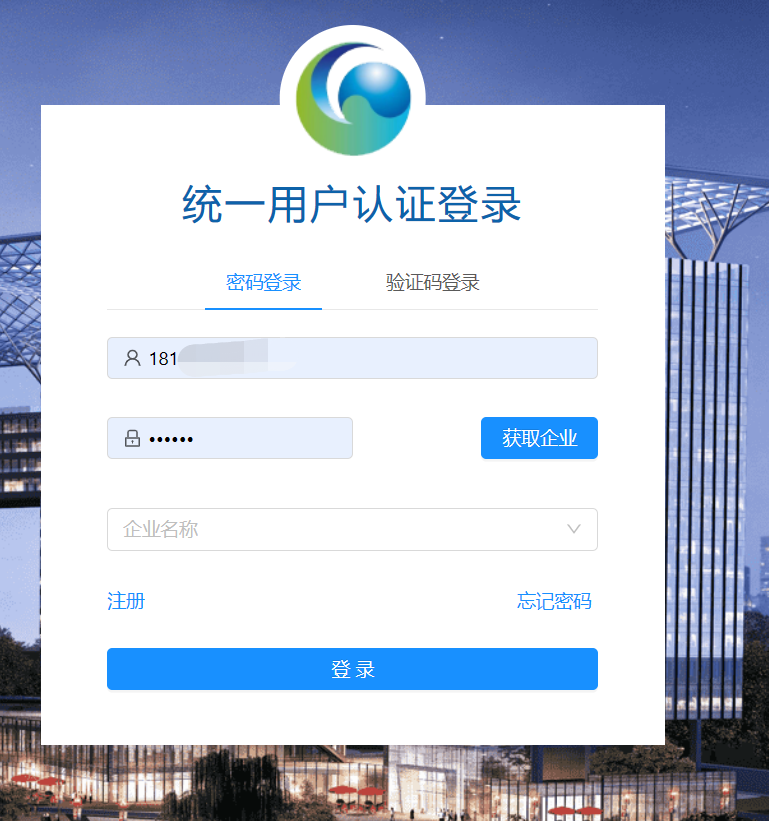 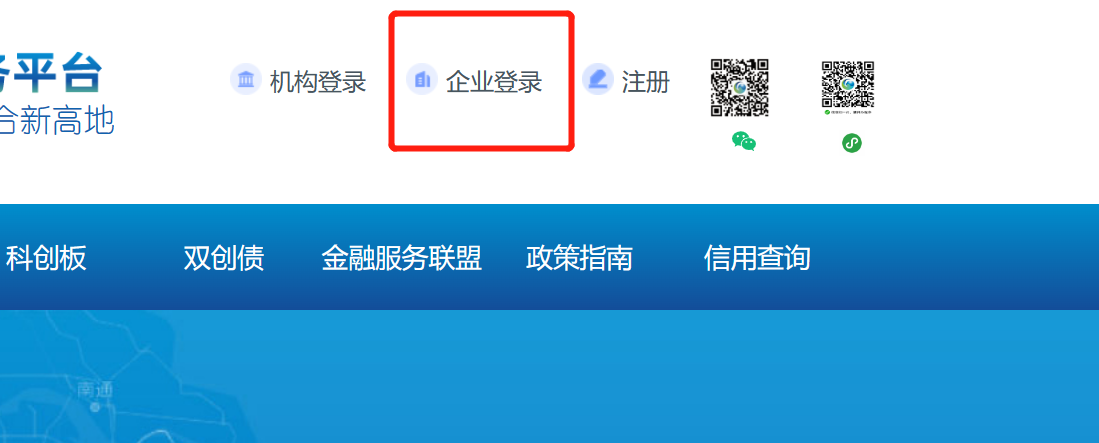 无账号企业，请点击登陆页面左下方-注册，注册企业
登录方式支持密码登录和短信验证码登录
登录方式：首页右上角-企业登录
平台演示培训
06
选区报名
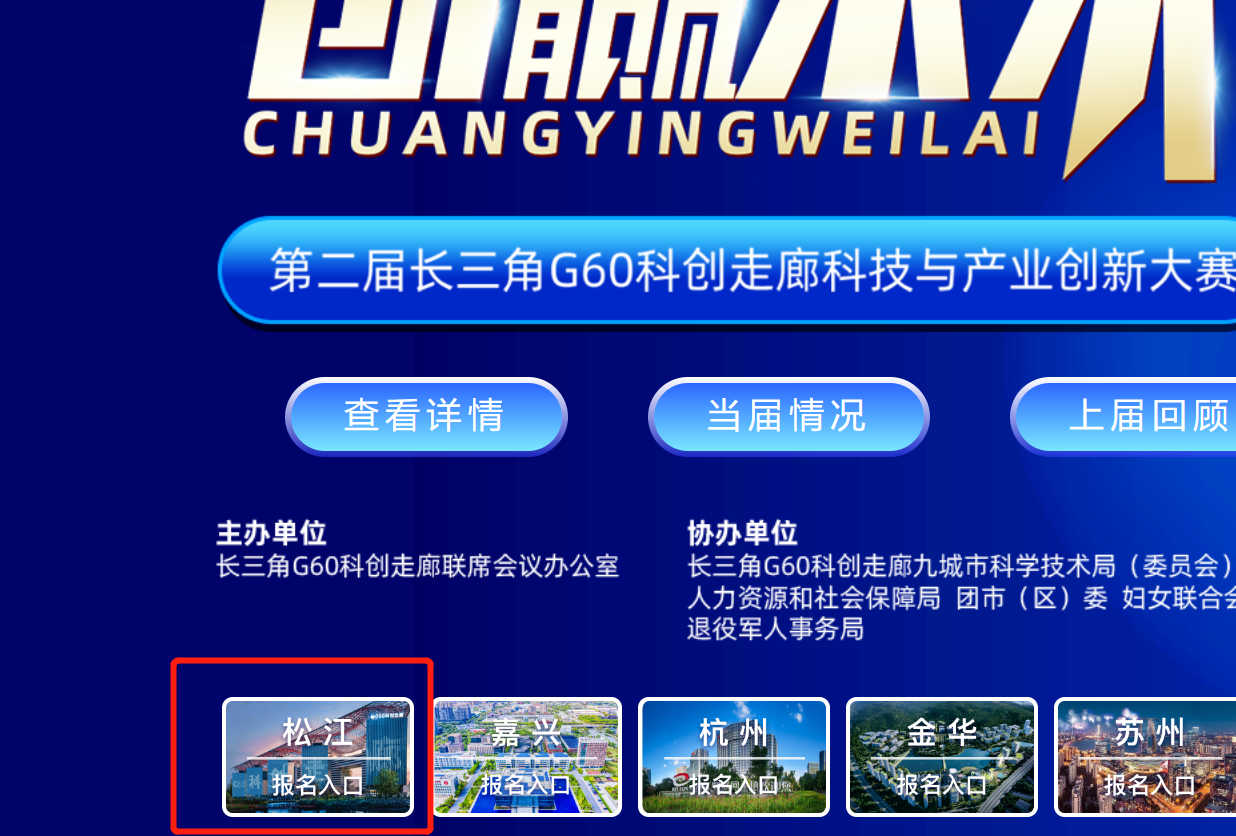 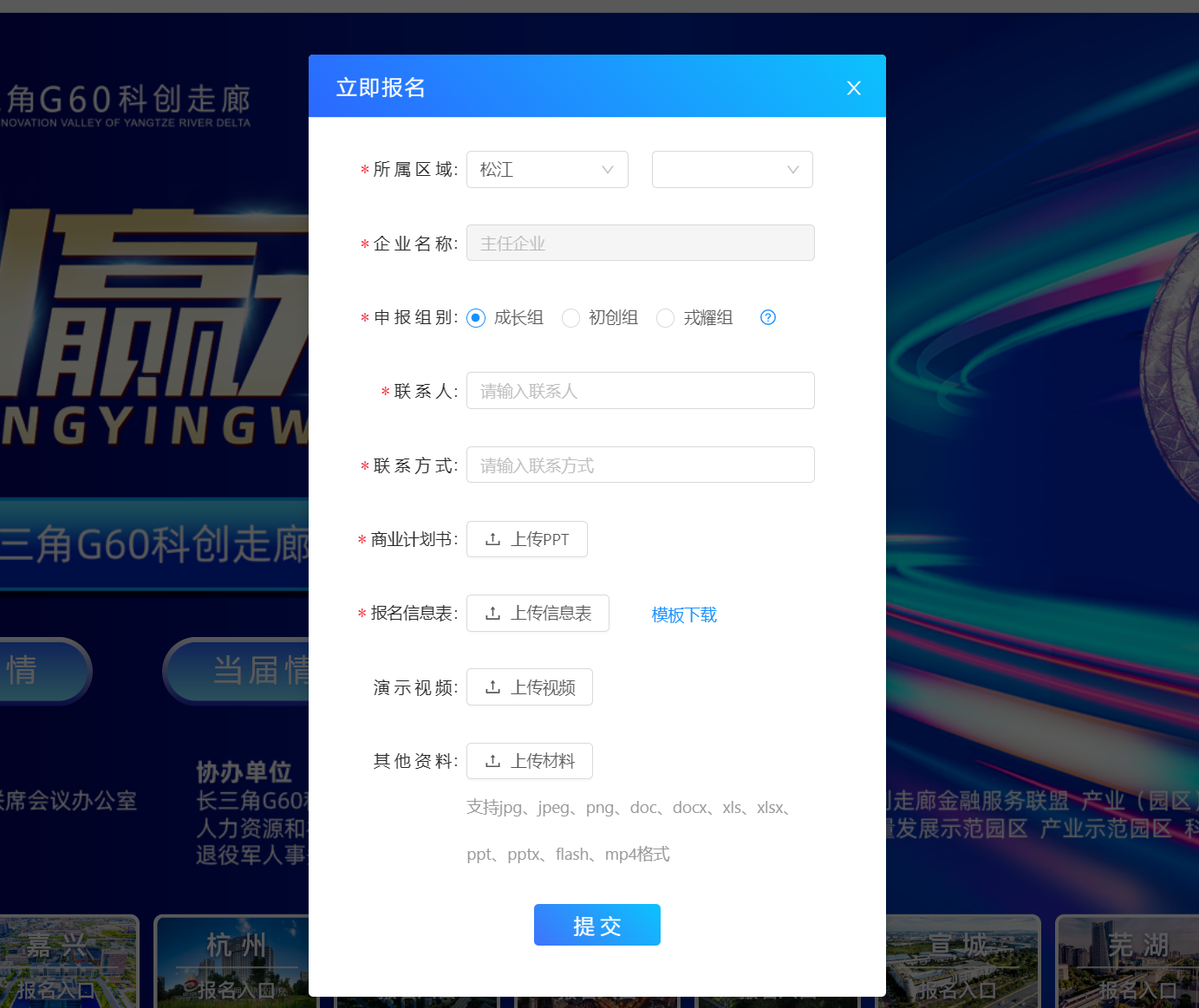 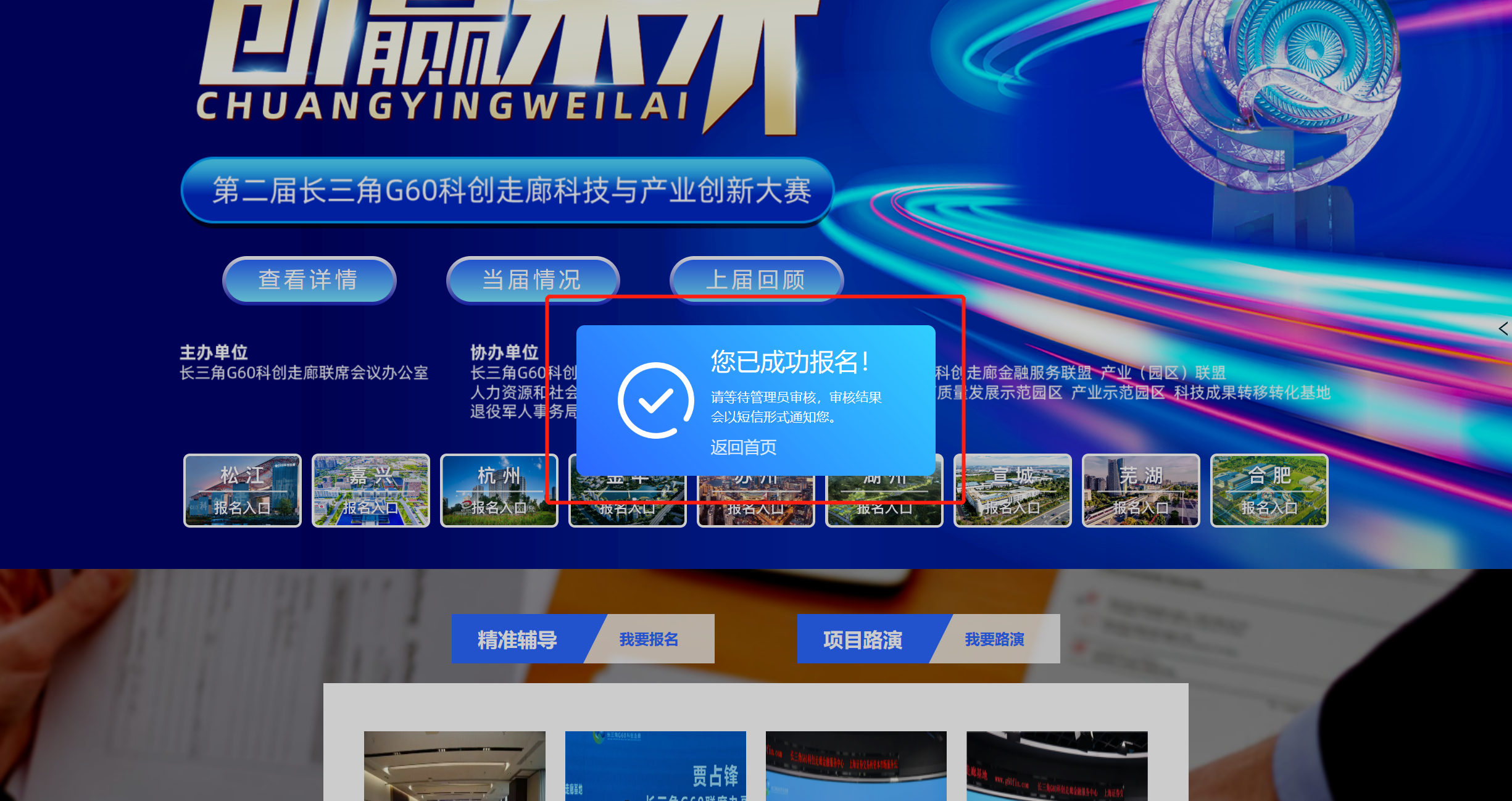 选择地市下属区县，填写报名信息，上传相应材料。
带星号*为必填项
显示“您已成功报名”即为报名成功。
企业选择报名地区
平台演示培训
07
上传资料
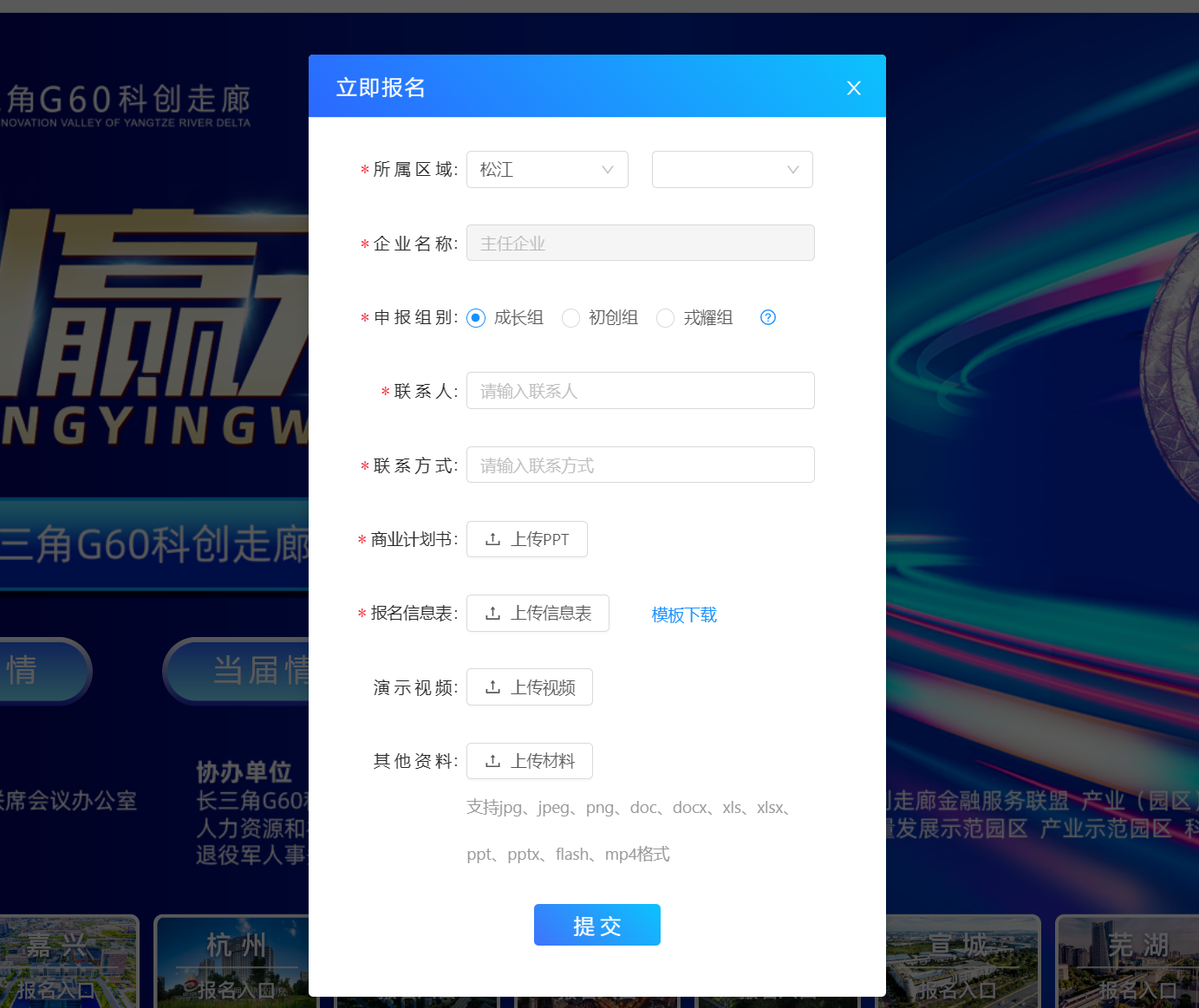 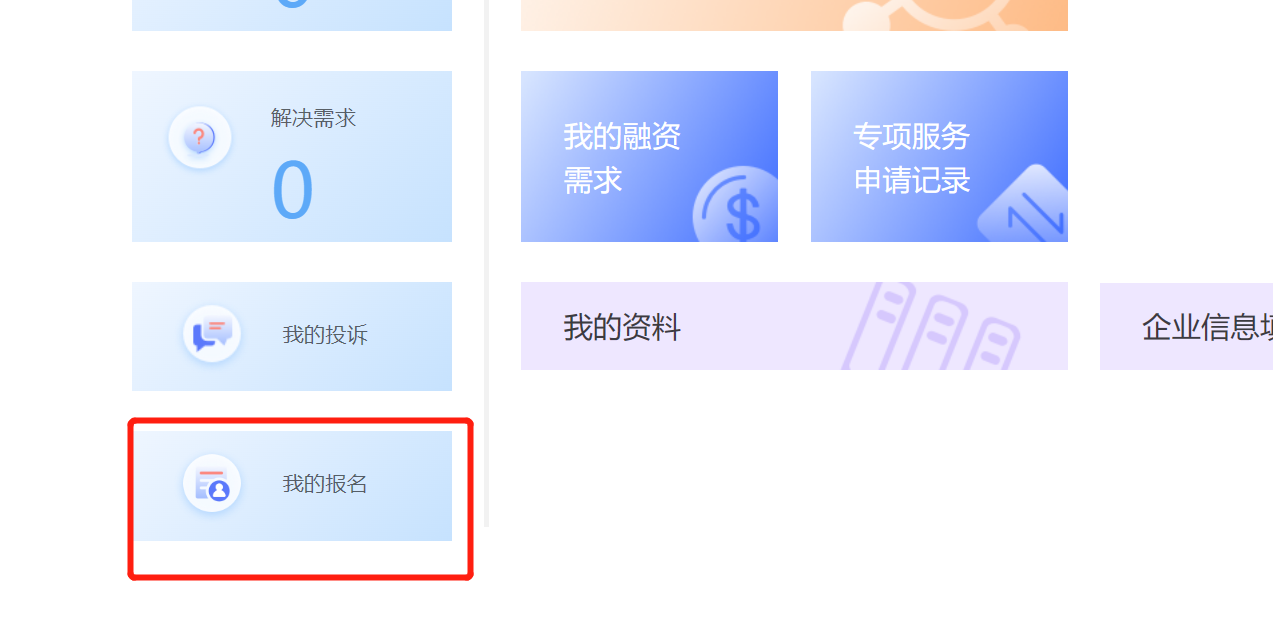 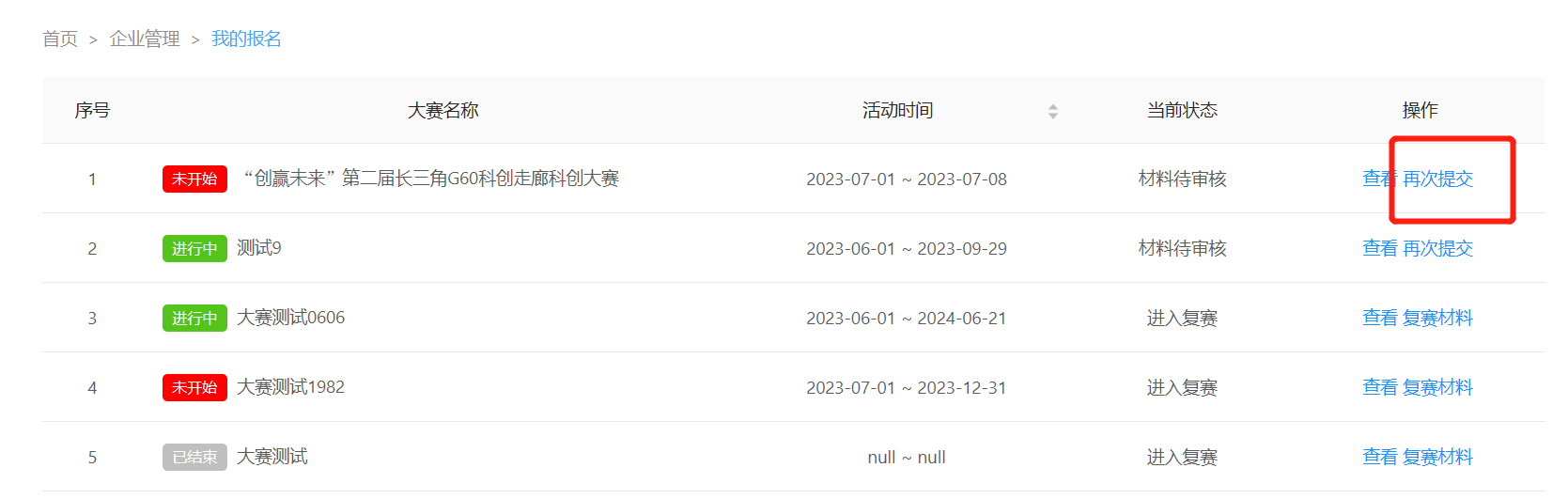 如按赛程进度，需要提交资料，方式亦是如此。
提交资料时间，平台会通过短信/人工联系来进行通知
在企业信息里，点击我的报名，选择相应大赛中的“再次提交”即可再次提交资料。
在报名页面可上传资料
平台演示培训
08
等待结果
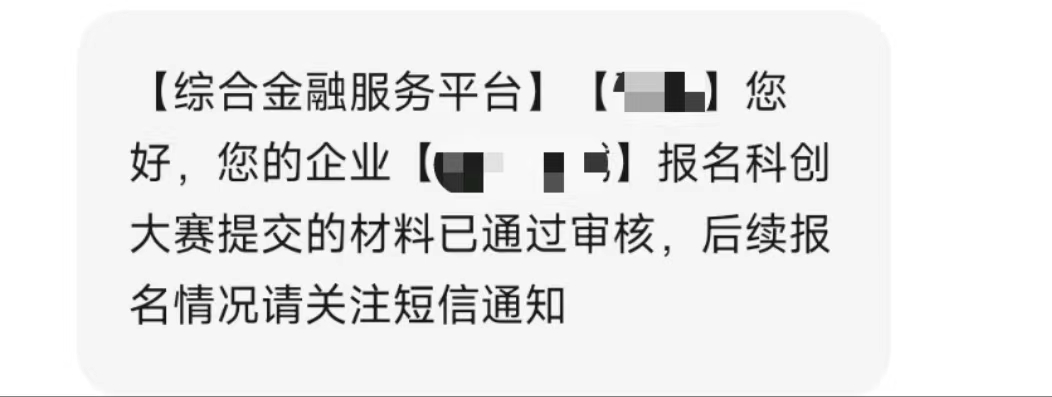 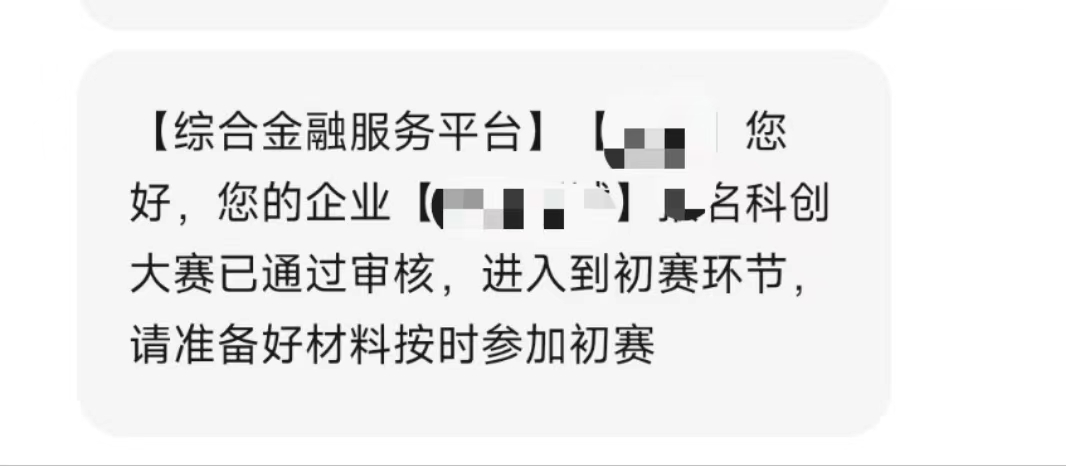 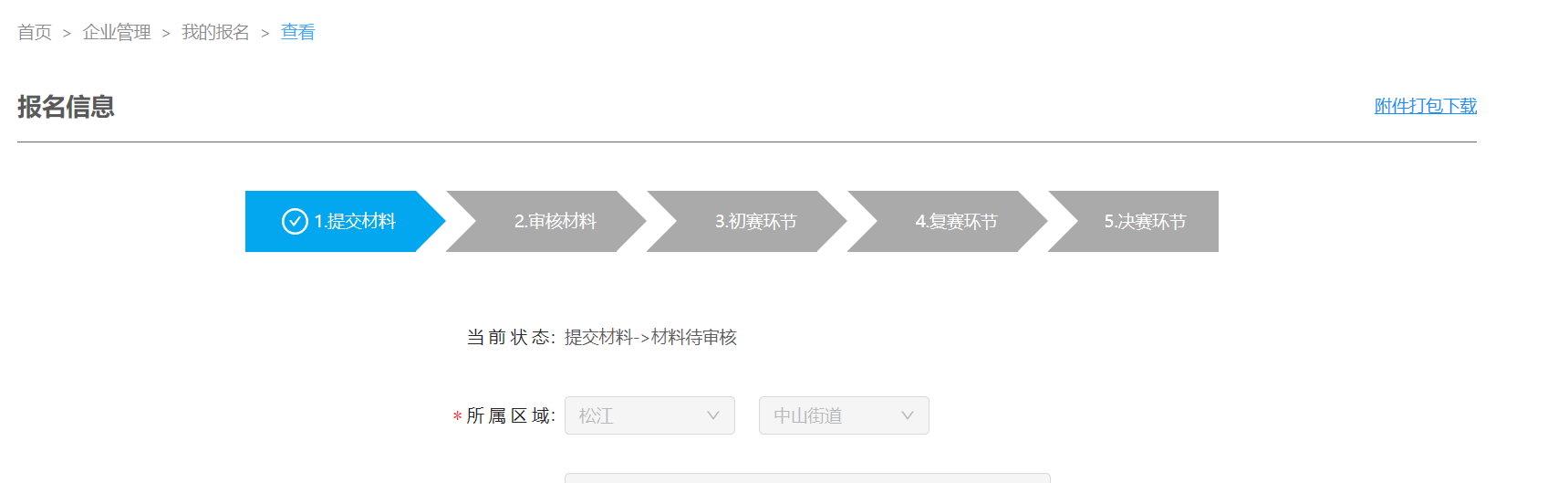 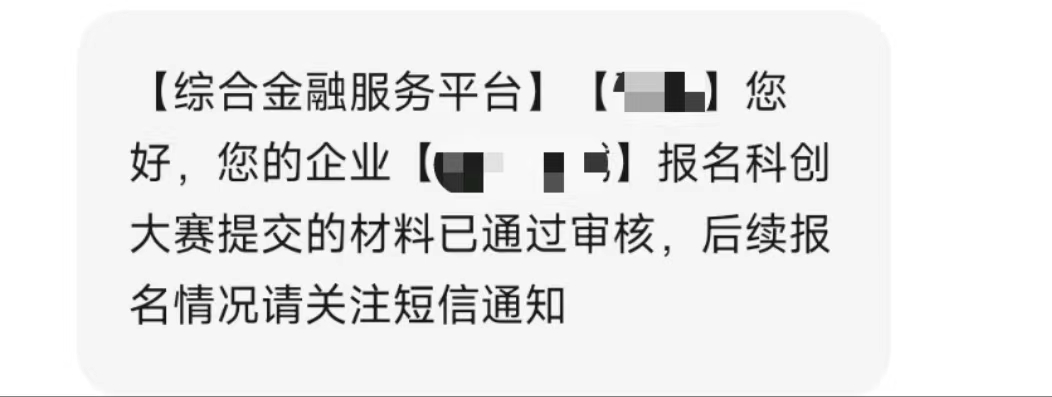 企业也可以通过首页>企业管理>我的报名>查看，自行查看比赛进度。
企业资料审核通过/进入初赛/进入复赛等，会收到平台的通知短信。
进入初赛/复赛/决赛后，同步会有工作人员联系企业联系人。
平台演示培训
09
常见问题：

Q：我是企业法人，我经营着多家企业，该如何报名？
A：一个手机号可以对应注册多家企业，直接注册即可。

Q：后续企业的负责人发生了变更/手机号不用了/更换手机号，应该怎么办？
A：登录企业账号后，在右上方点击企业名称——企业管理——我的资料进行联系人变更。

Q：密码忘记了怎么办？
A：点击“忘记密码”按照操作提示修改密码。

Q：超过报名时间，还可以报名吗？
A：无法报名。但已报名企业可以通过平台企业端界面修改已上传资料，届时需要重新审核。
登录方式：首页右上角-企登录
沟通方式
10
服务电话
微信群
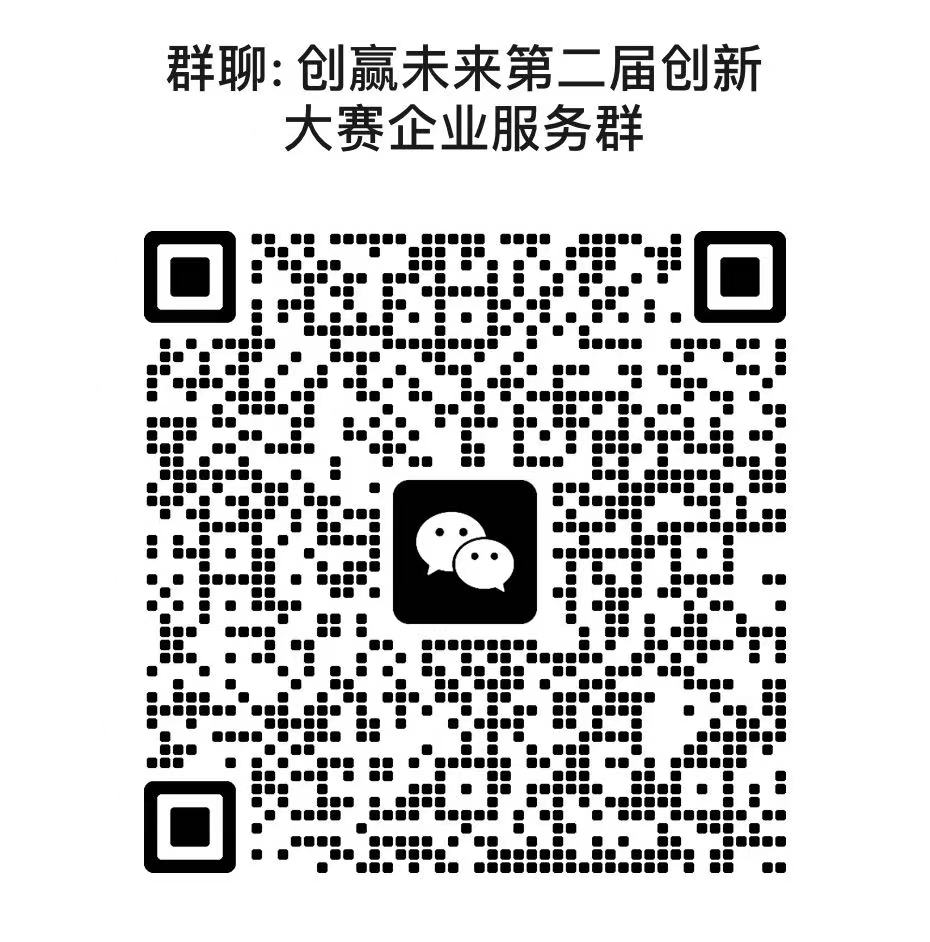 吴晓明 
长三角G60科创走廊创新研究中心创新合作部负责人
021-67730956 15618905119

张宇轩
长三角G60科创走廊创新研究中心创新合作部工作人员
18017027678

虞栋麟
长三角G60科创走廊金融服务中心技术总监
13636384998
金融服务实体经济，打造区域产融高地
感谢聆听及指导！
2023年6月21日